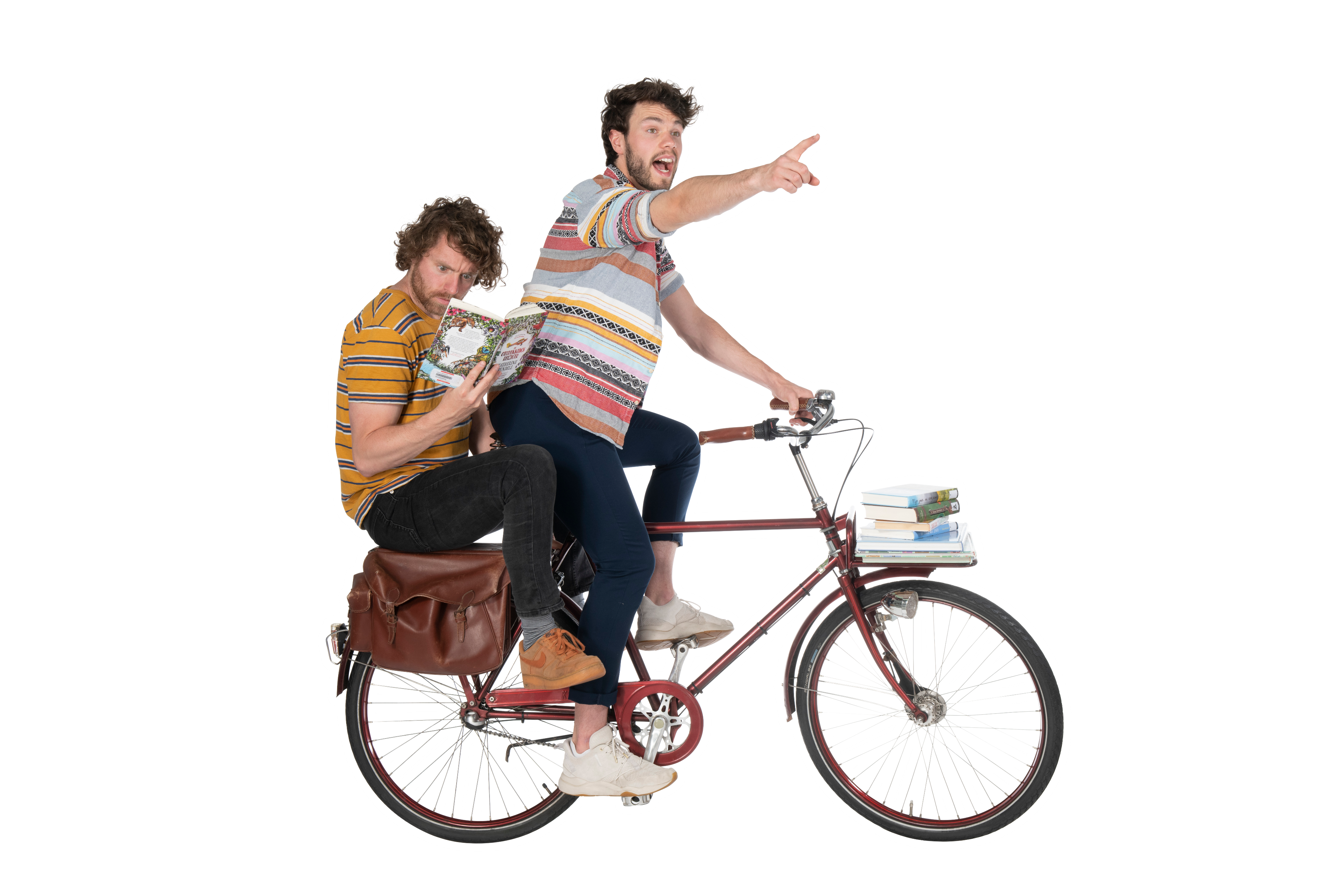 BiebBoys 
Rad der Boeken!
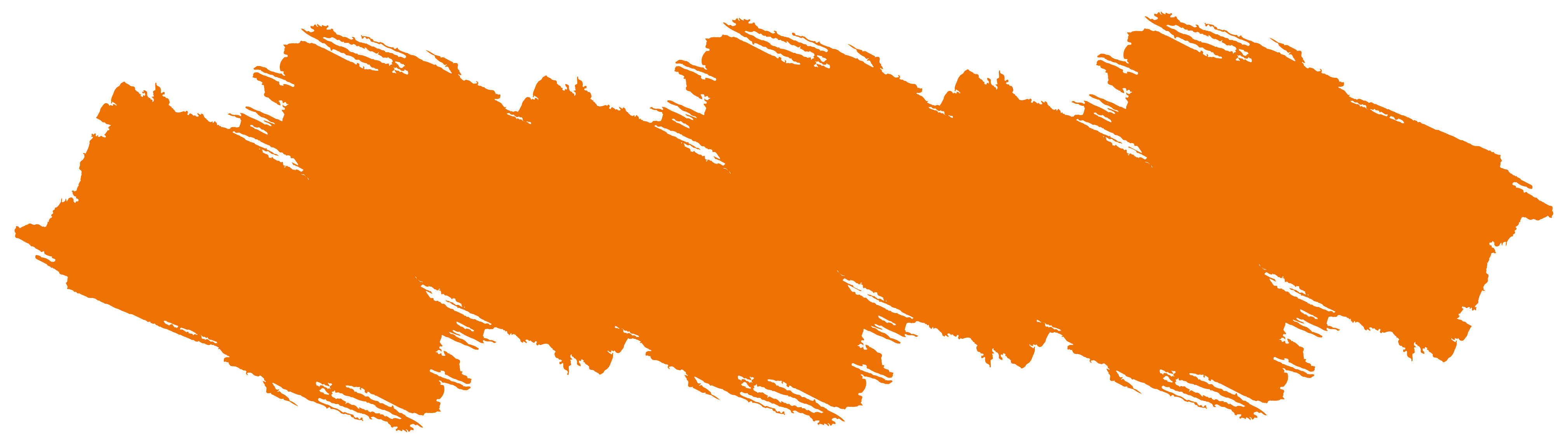 Wat ga je doen?
1. Maak groepjes van 4 kinderen.2. Draai per groep aan het Rad der Boeken.3. Ga op onderzoek uit over het boek.4. Draai daarna aan het Rad van Presentatie.5. Bereid je presentatie voor. 6. Presenteren maar!
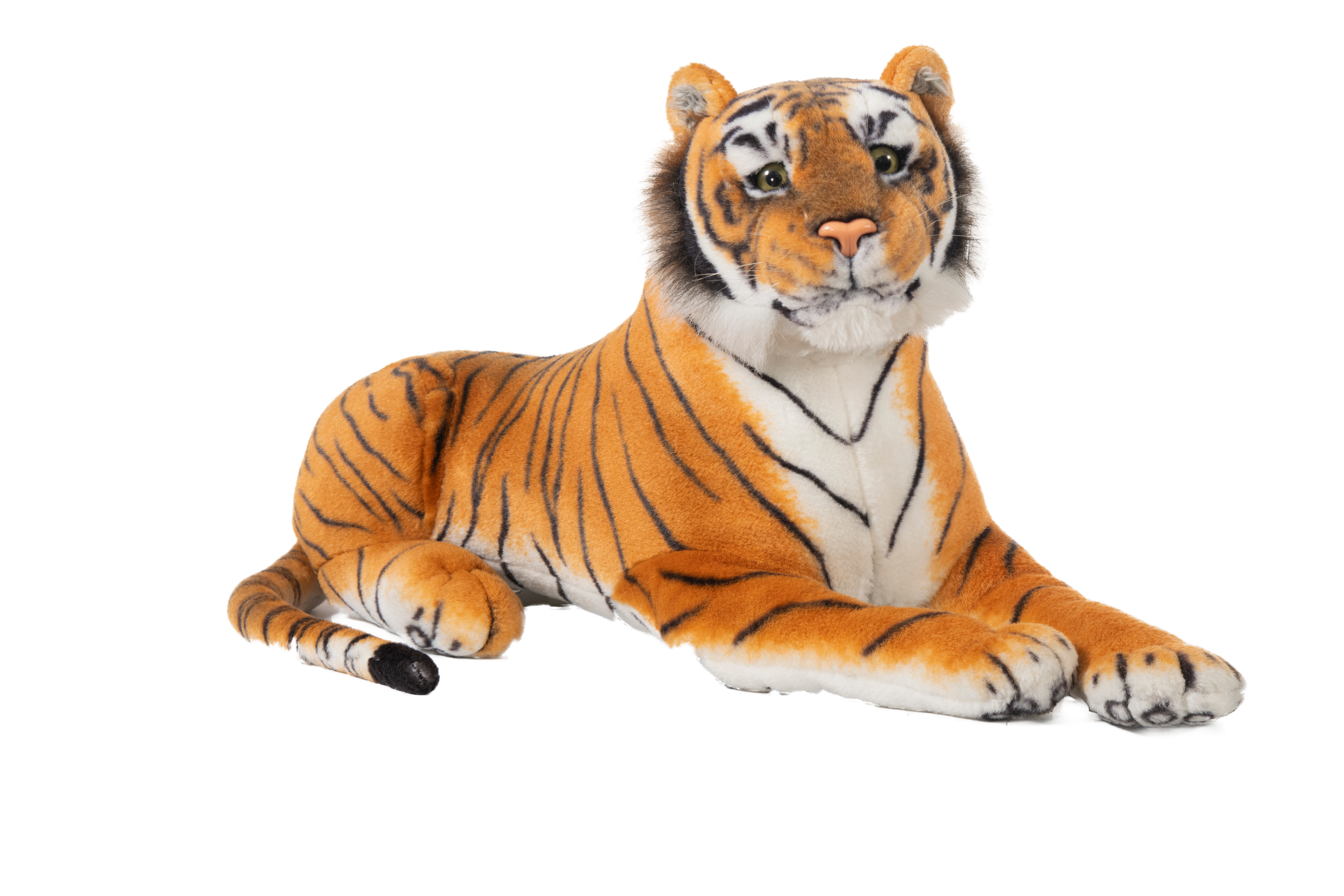 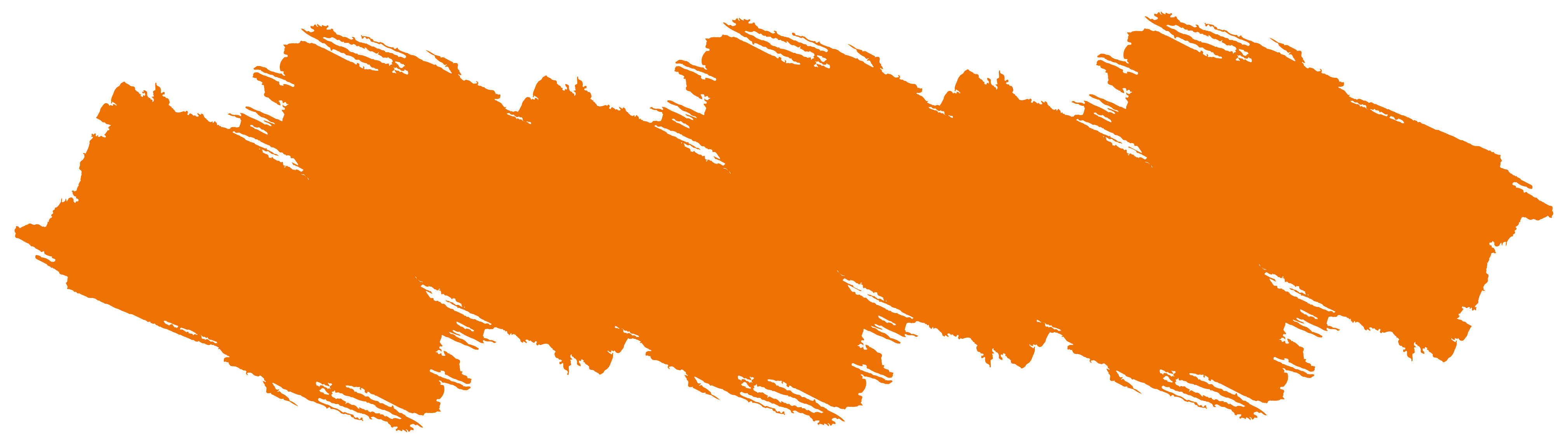 Rad der Boeken!
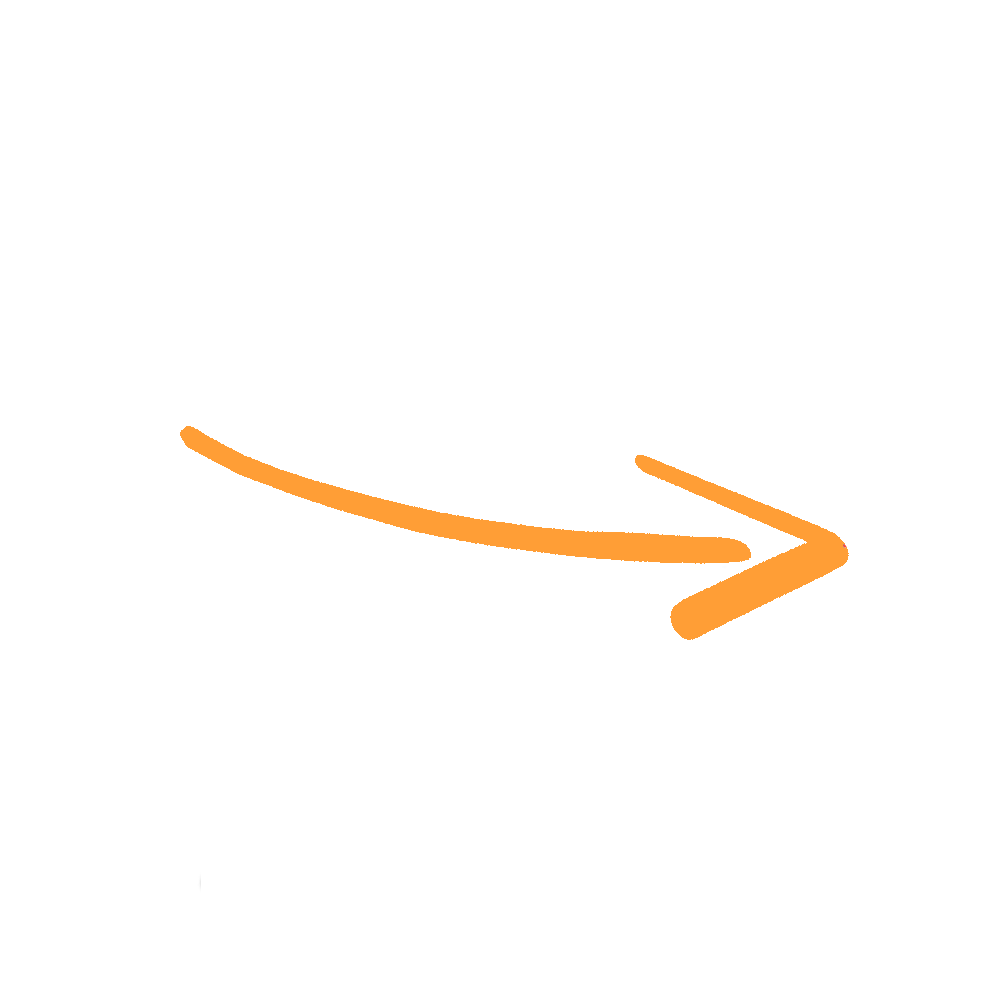 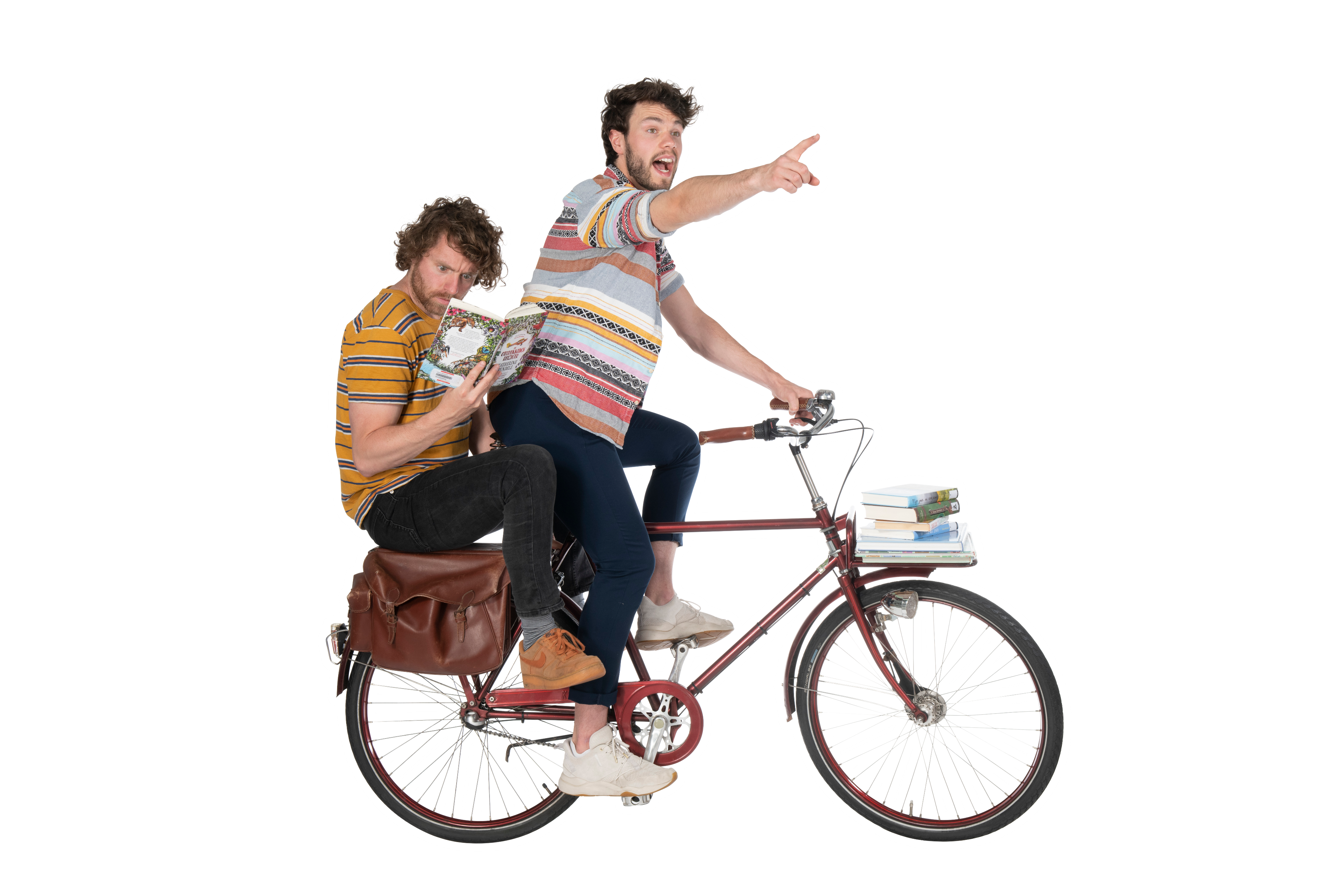 Klik op de link
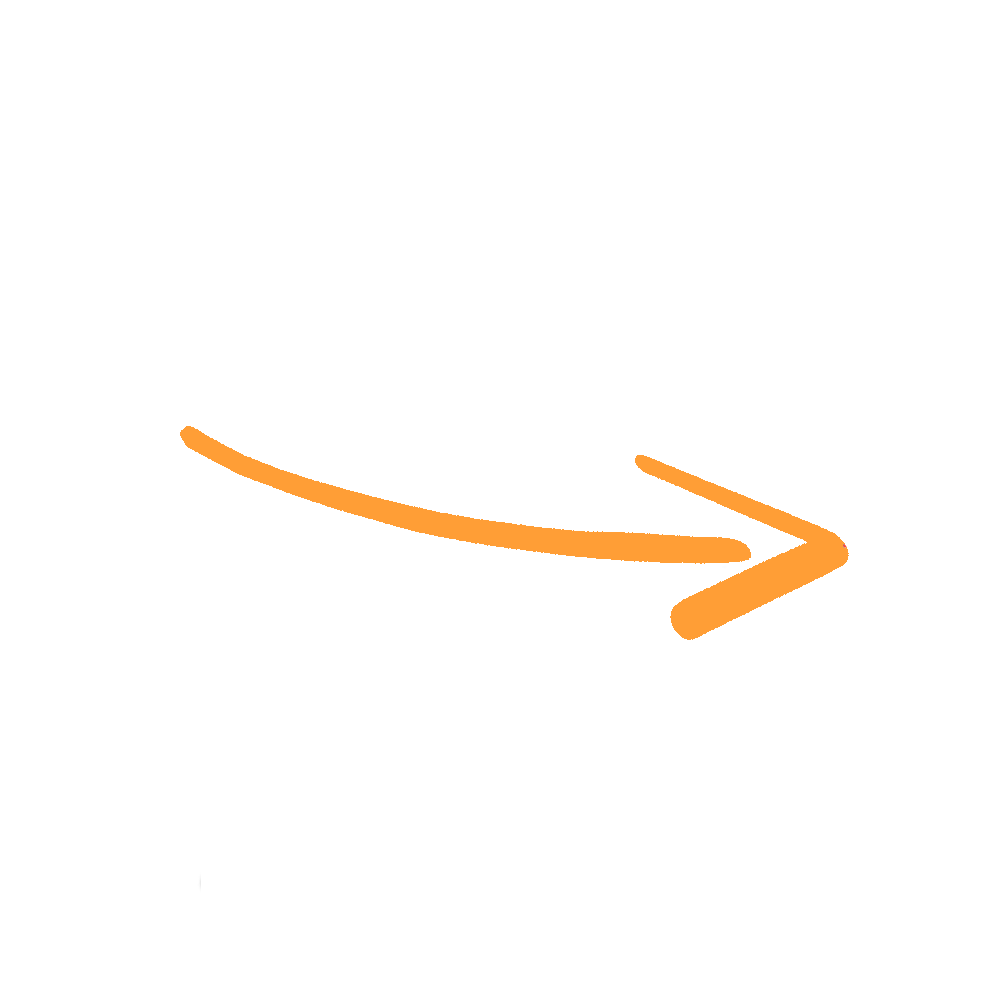 Groep 5/6
Groep 7/8
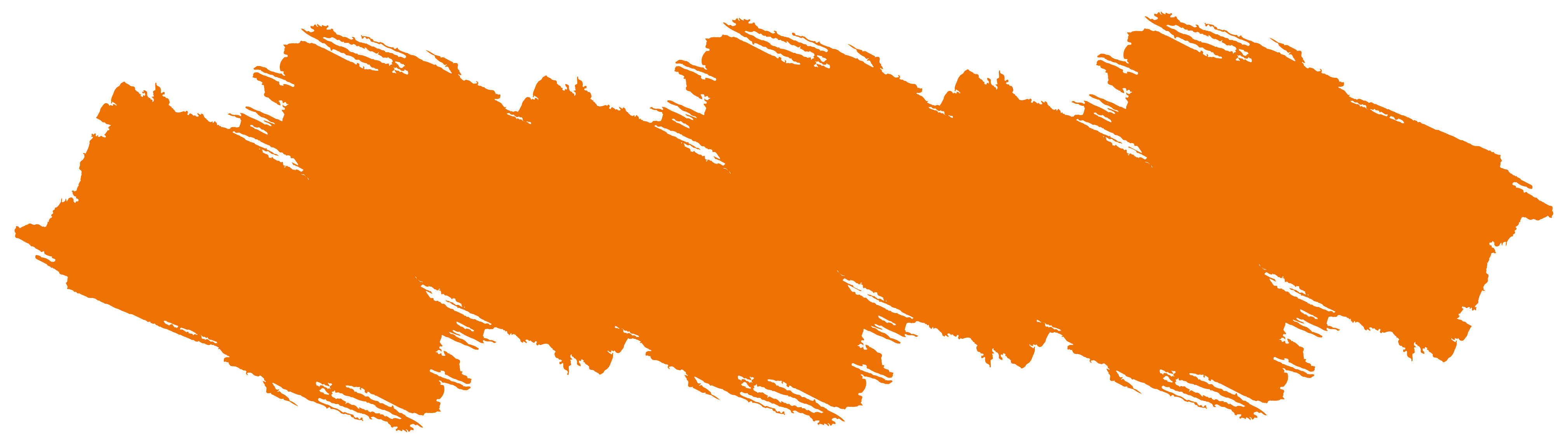 [Speaker Notes: Groep 5/6: https://wheelofnames.com/nl/pww-rmmGroep 7/8: https://wheelofnames.com/nl/3qs-4ea]
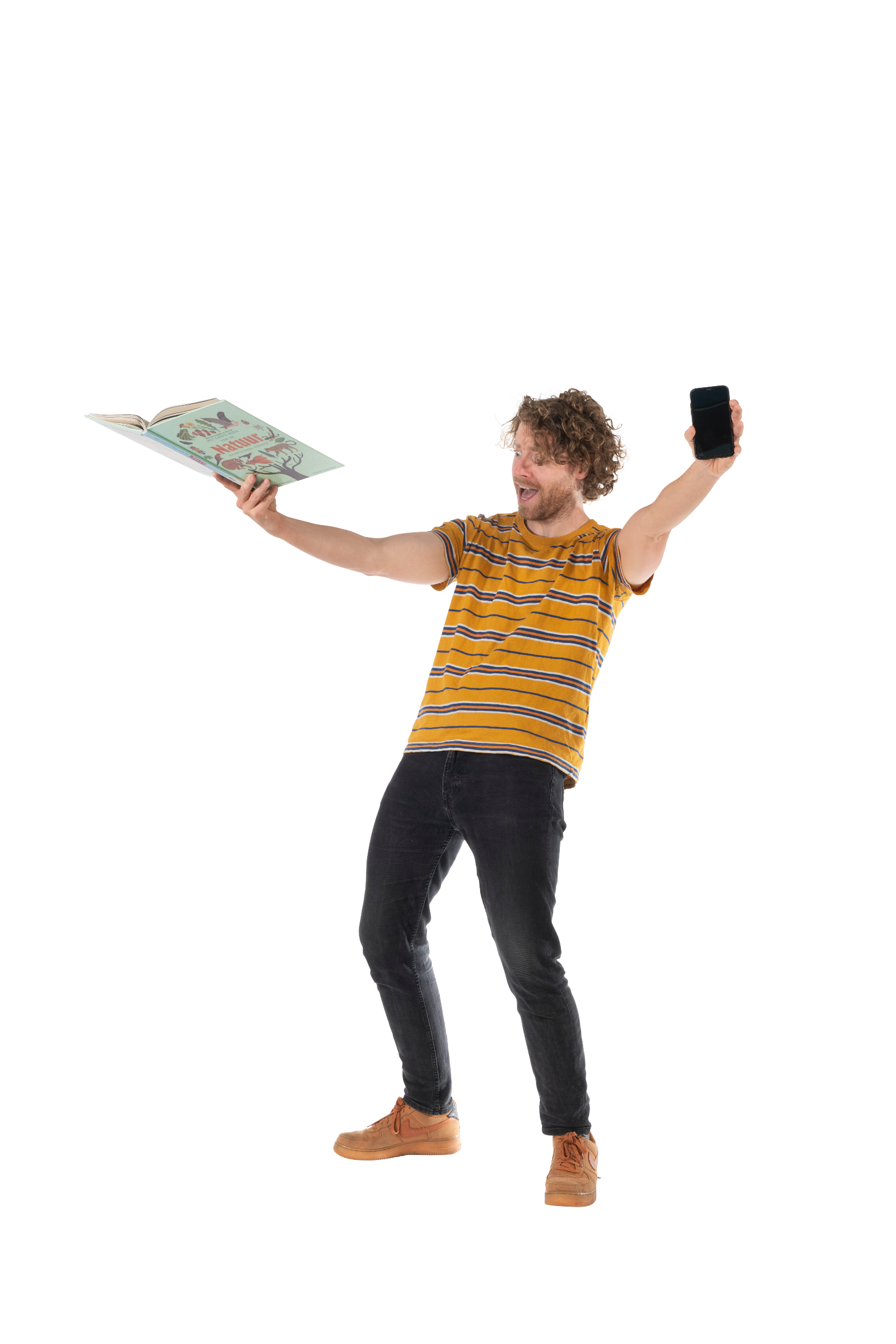 Rad der Boeken!
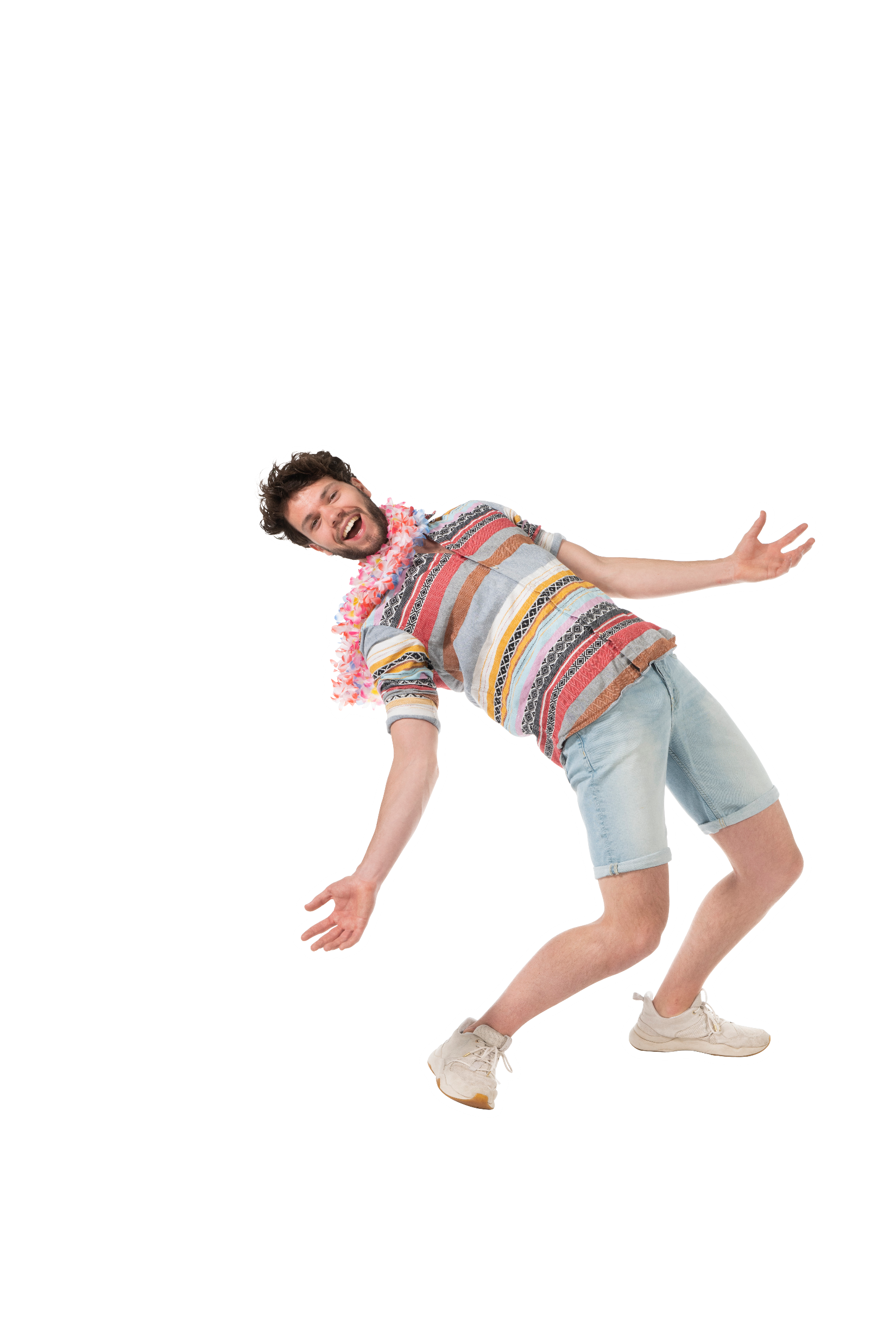 Wie heeft het boek geschreven?
Waar gaat het boek over?Bij welk genre hoort dit boek?
Wat lijkt je leuk aan het boek?Aan wie zou je dit boek tippen?
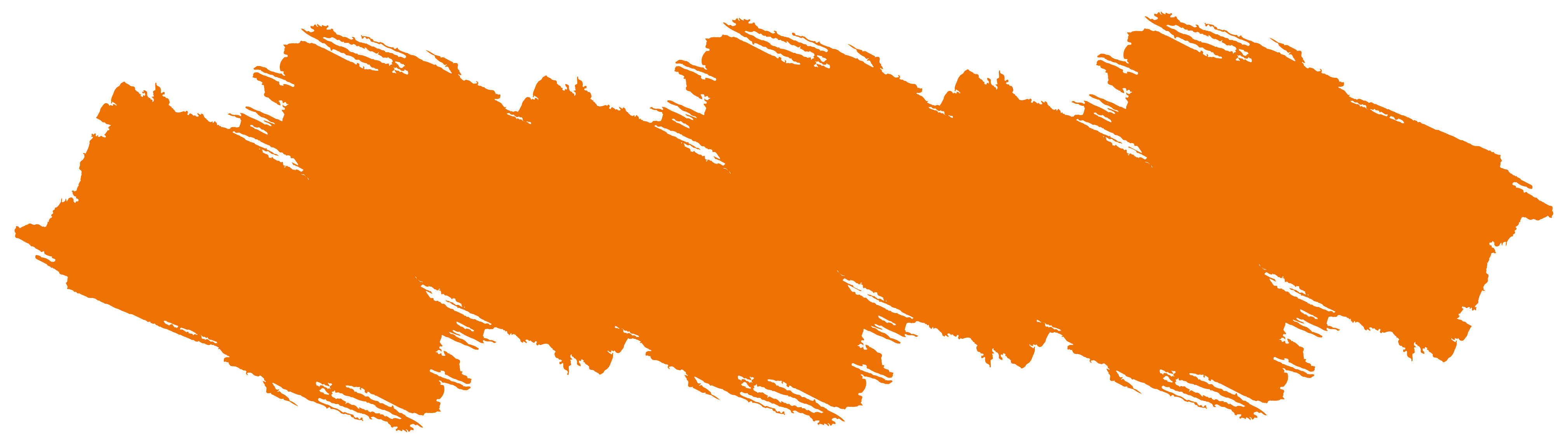 [Speaker Notes: Groep 5/6: https://wheelofnames.com/nl/pww-rmmGroep 7/8: https://wheelofnames.com/nl/3qs-4ea]
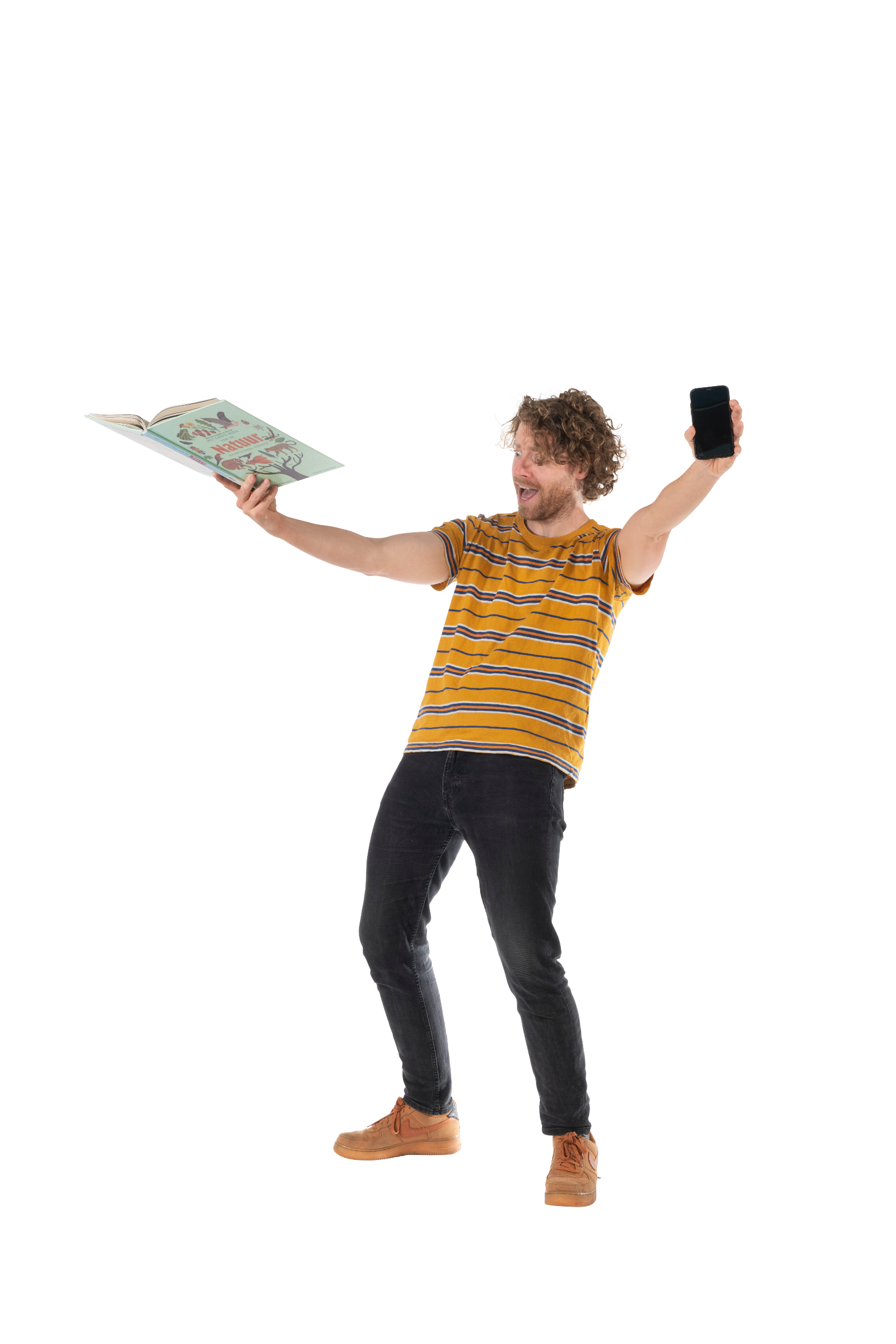 Rad der Boeken!
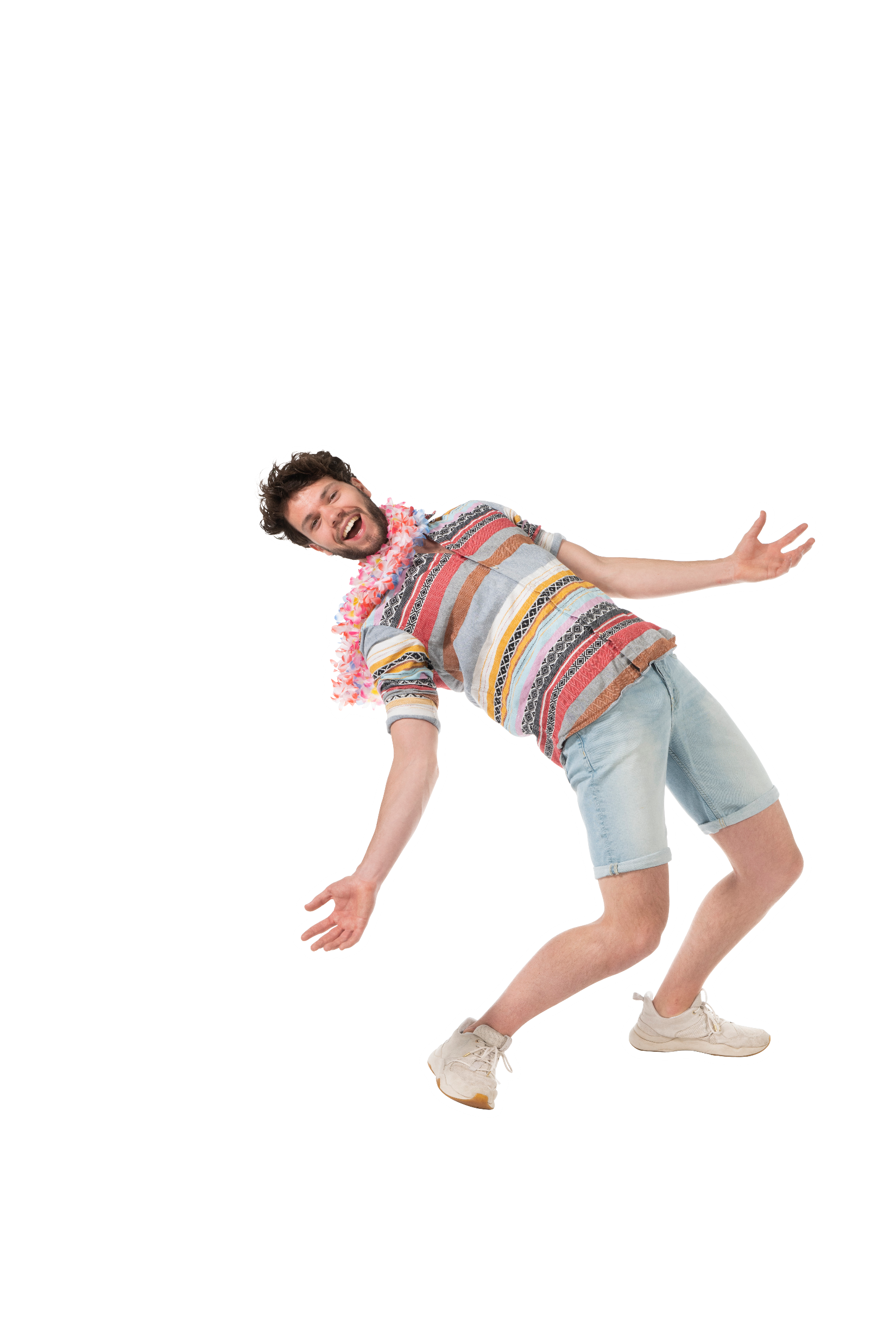 Waar doe je onderzoek?
- www.jeugdbieb.nl
- www.kinderboeken.nl
- De website van de plaatselijke bibliotheek
- Schoolwise als jullie een Bibliotheek op school hebben.
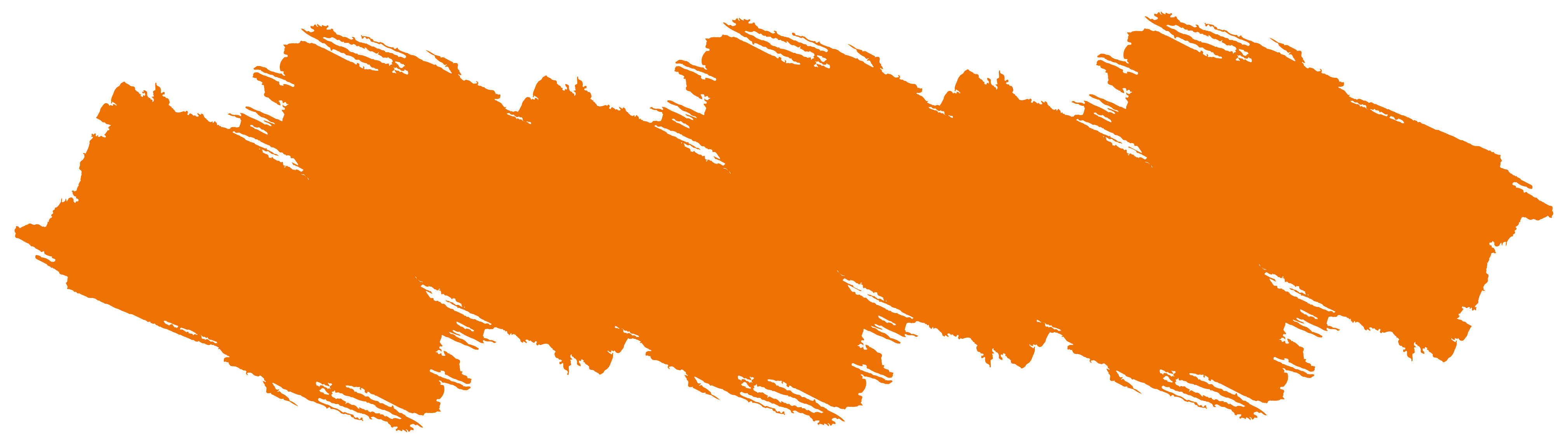 [Speaker Notes: Groep 5/6: https://wheelofnames.com/nl/pww-rmmGroep 7/8: https://wheelofnames.com/nl/3qs-4ea]
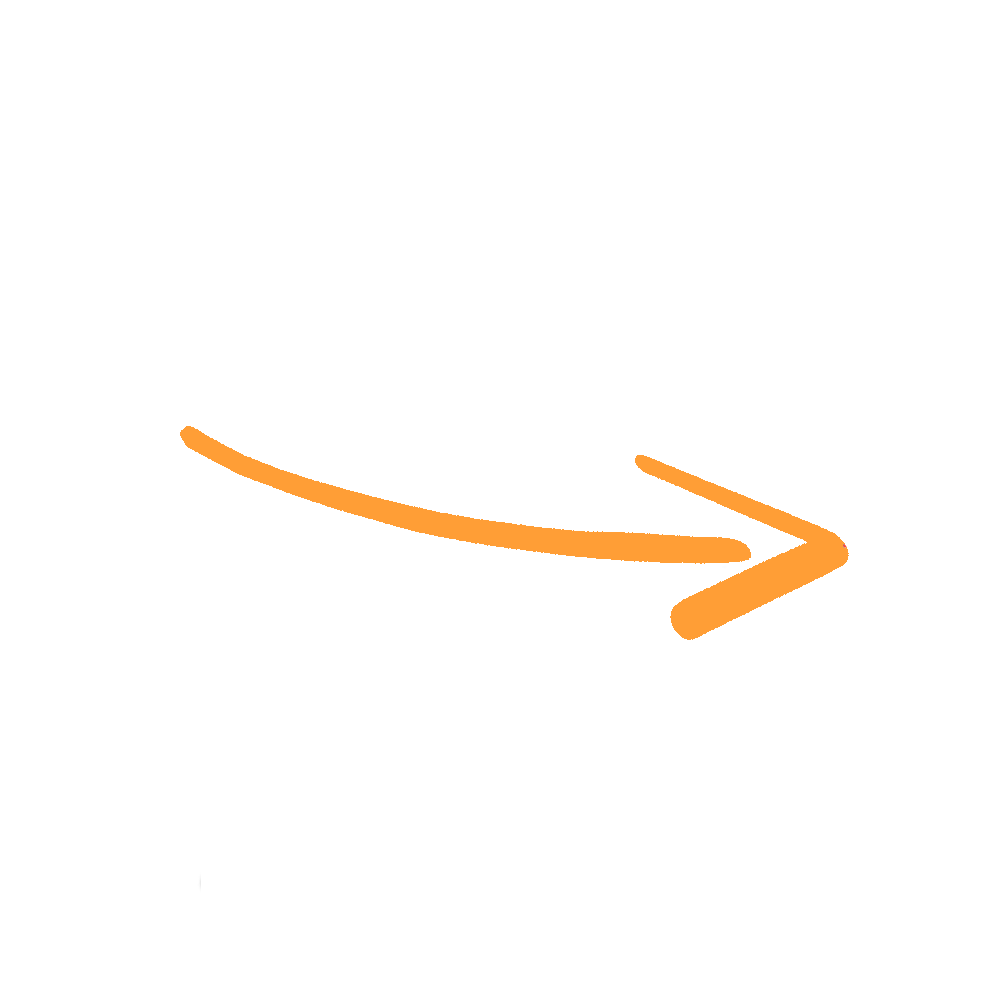 Rad van Presentatie!
Klik op de link
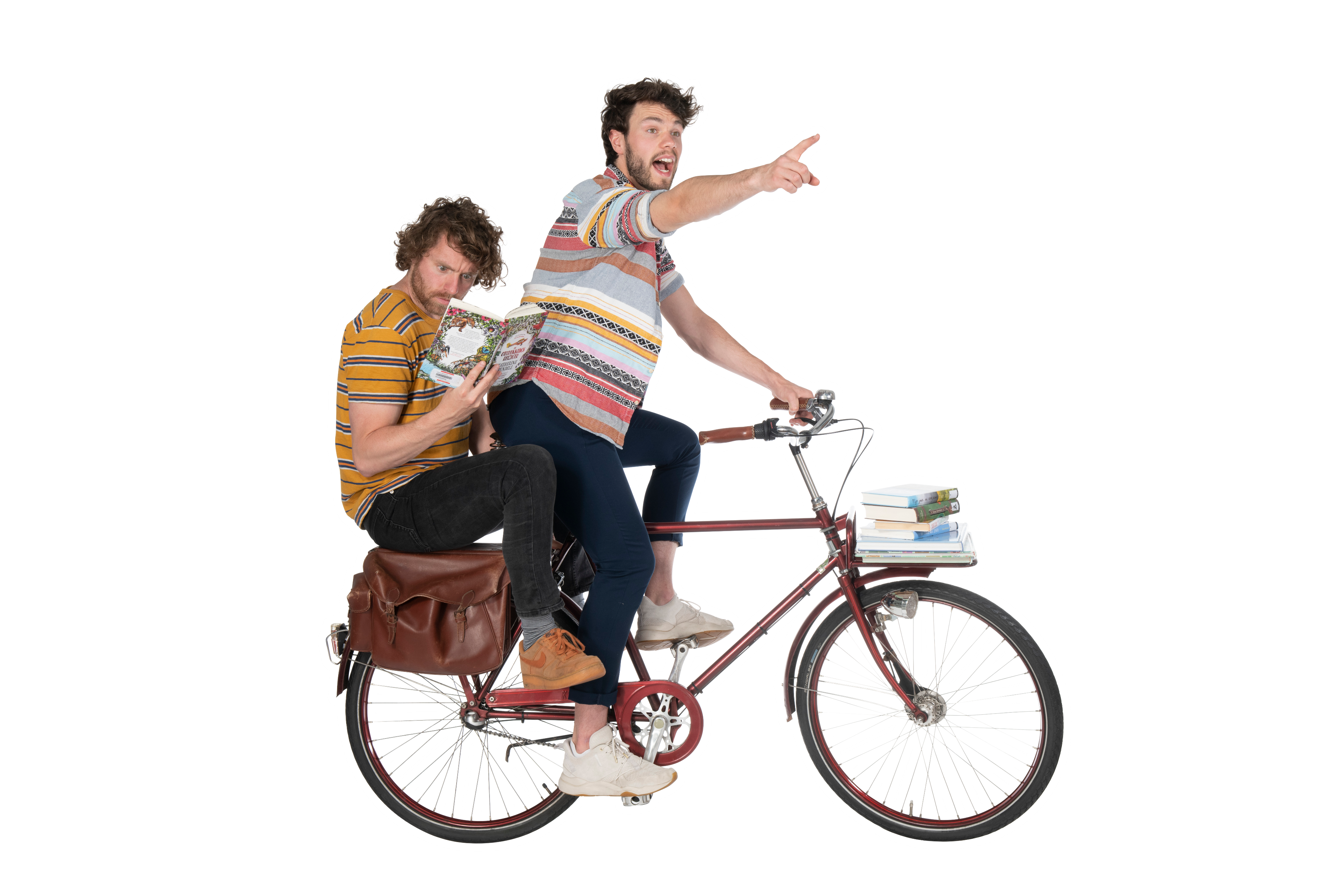 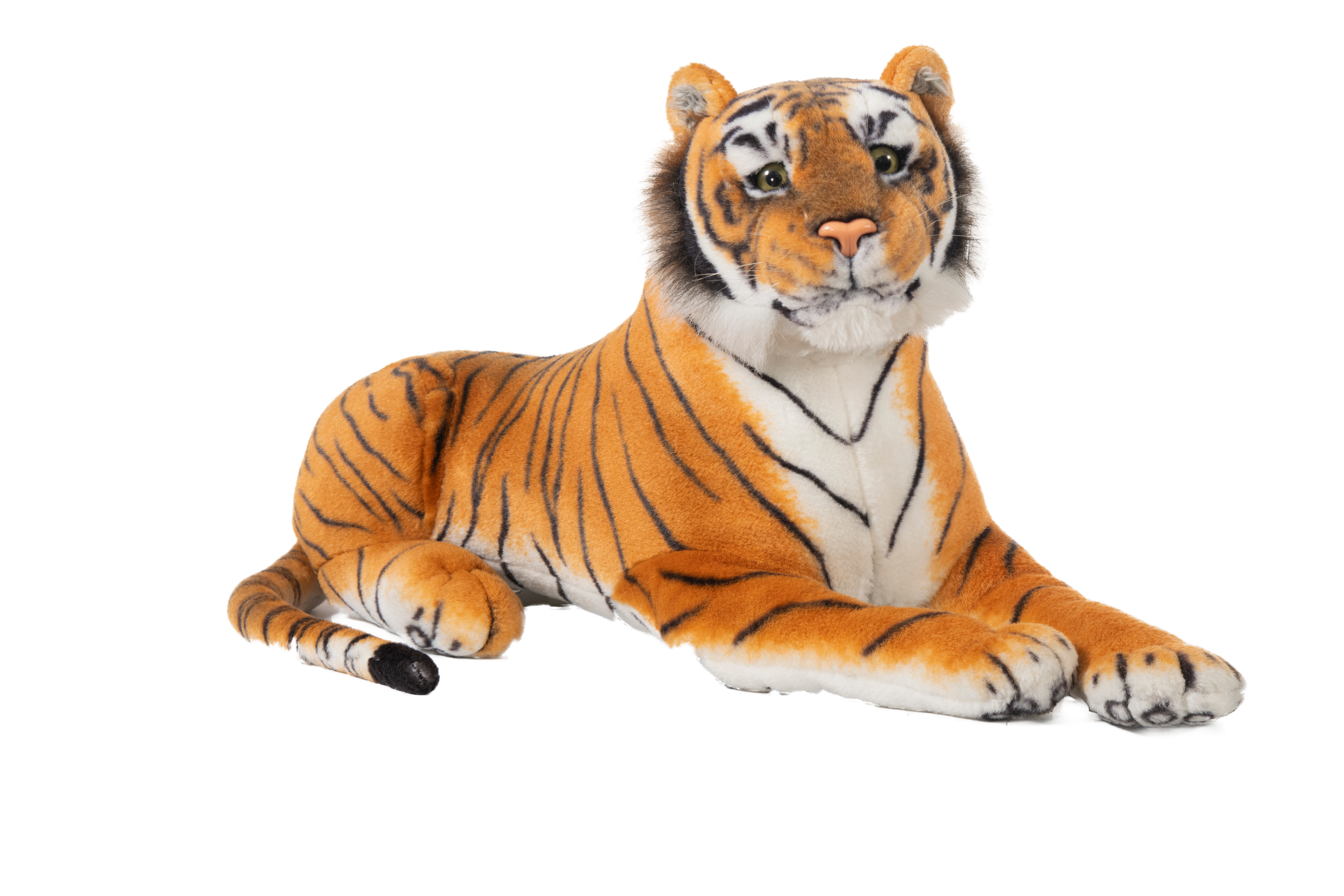 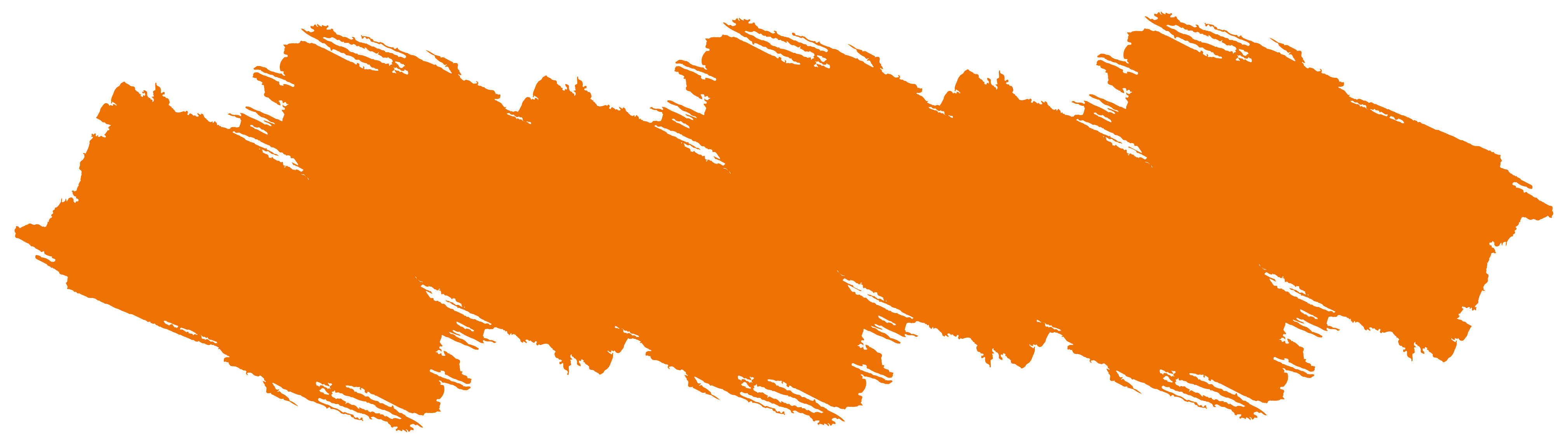 [Speaker Notes: Presentatie: https://wheelofnames.com/nl/a55-tmp]
Verschillende manieren 
van presenteren
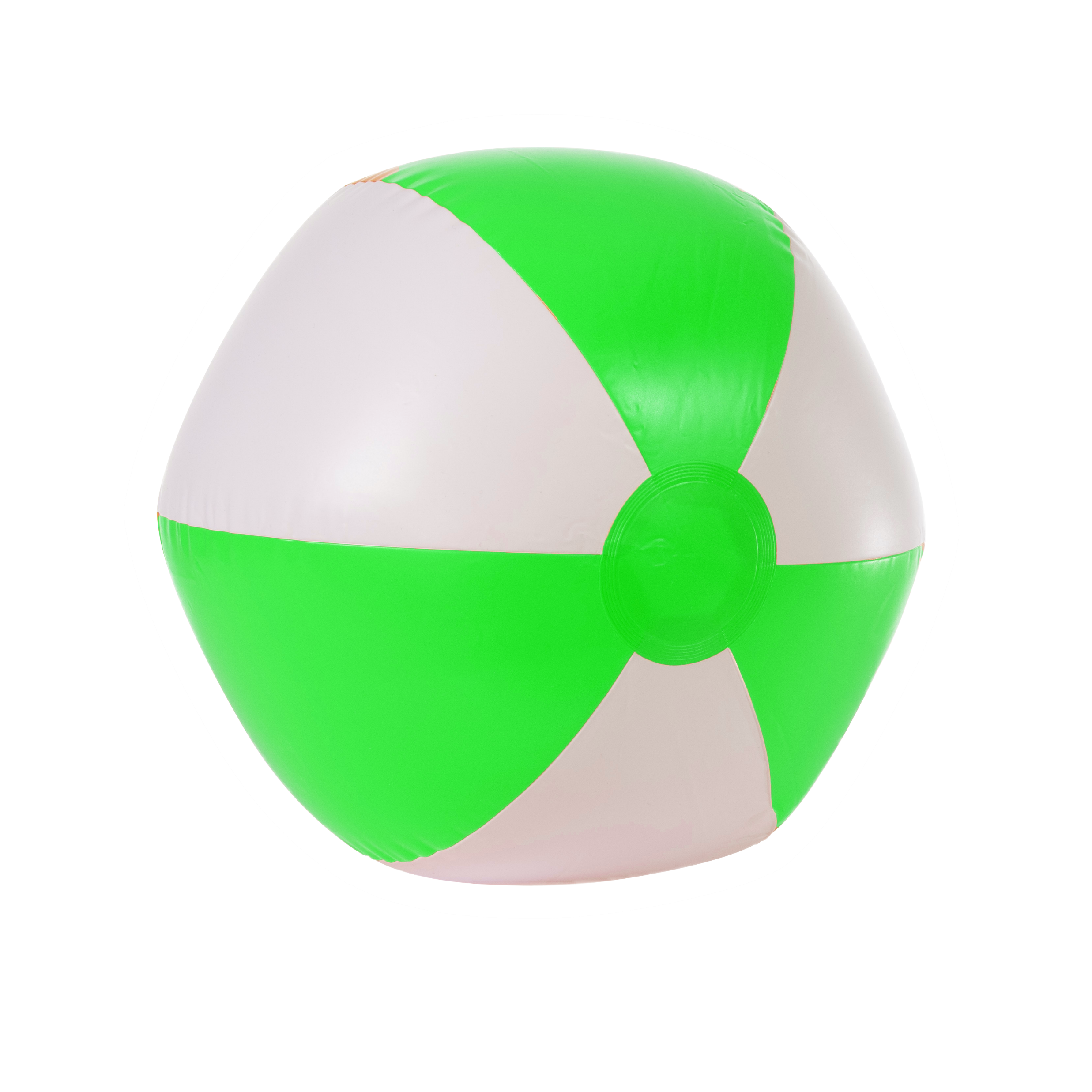 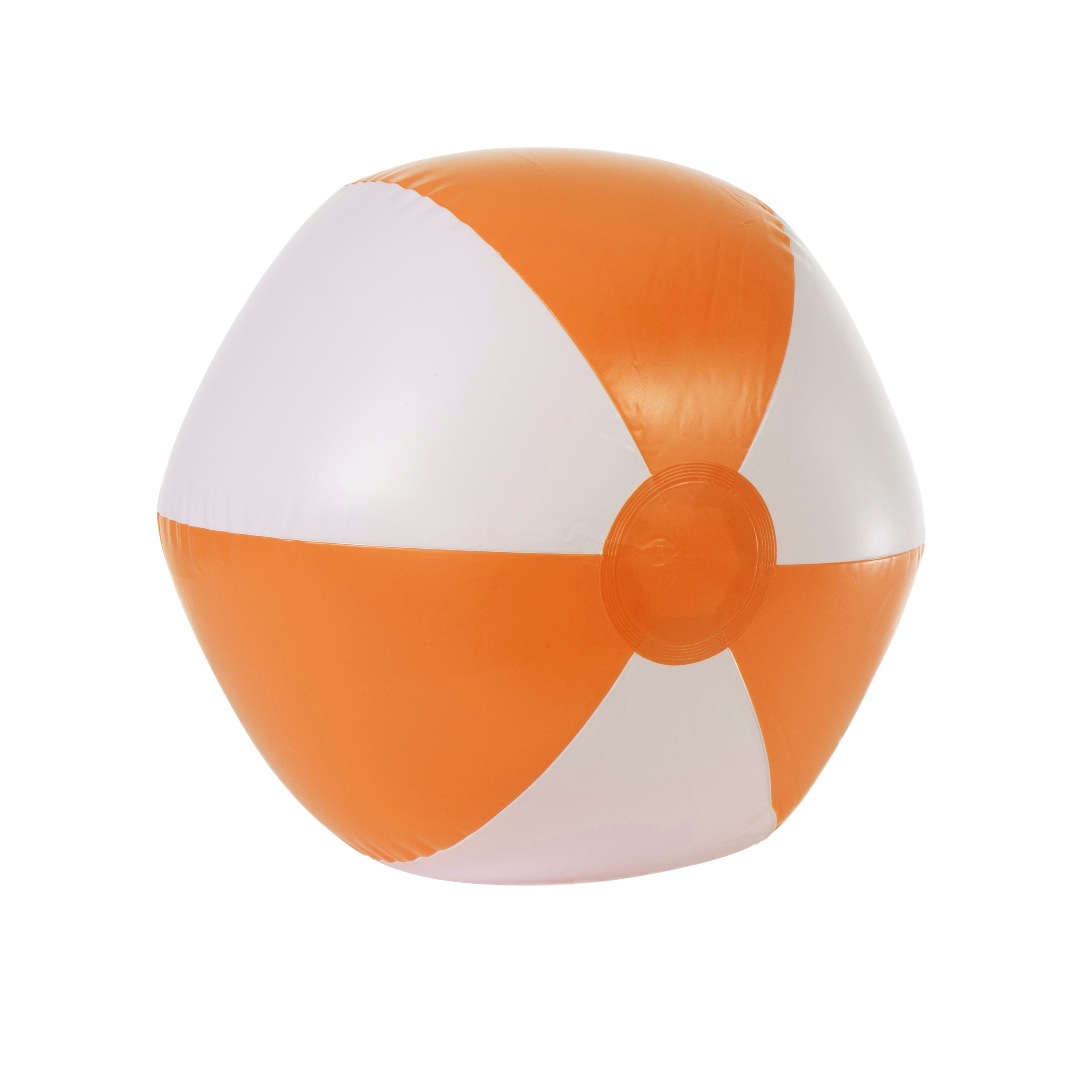 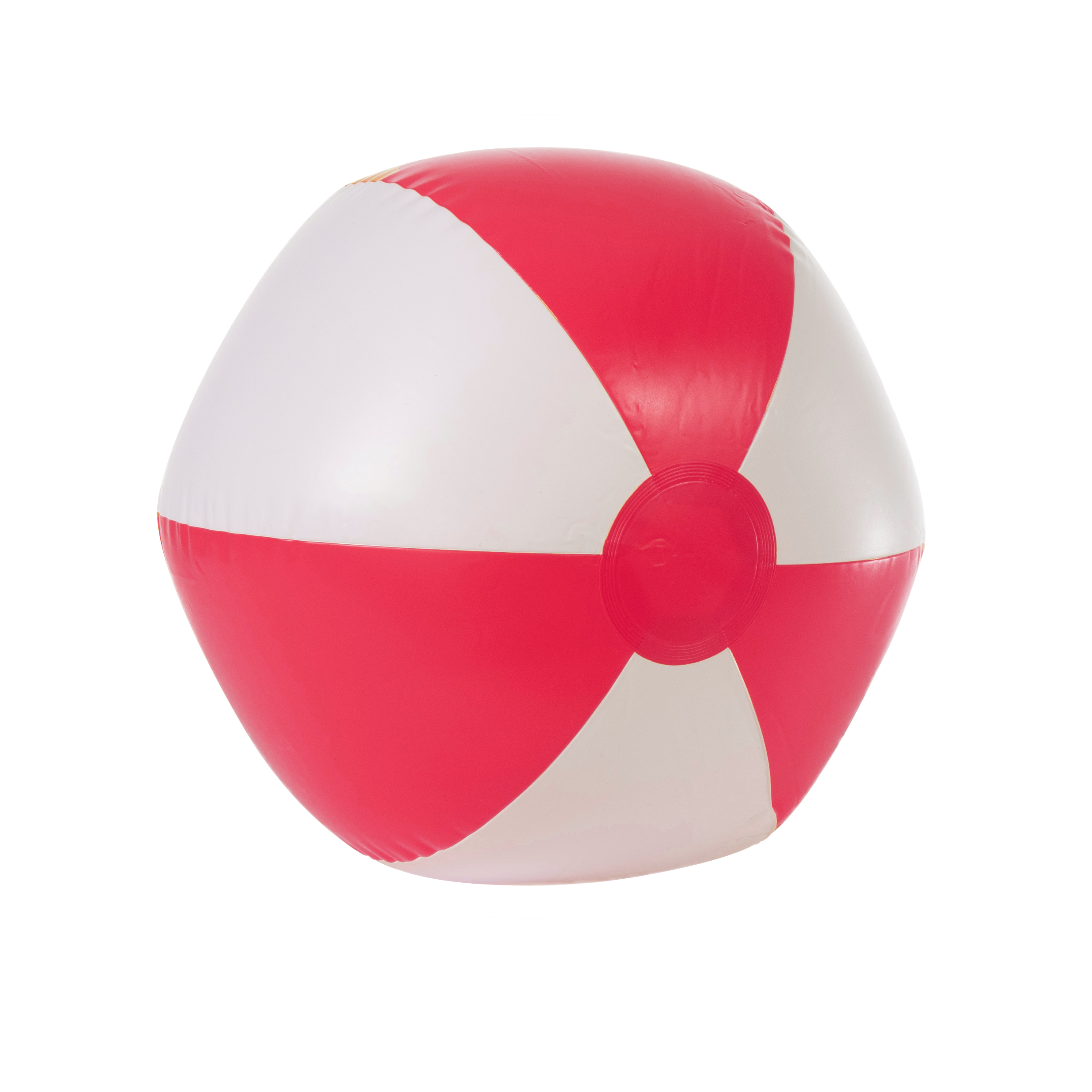 Interview
 
1 interviewer, de rest speelt de hoofdfiguren uit het boek.
BoektrailerJullie spelen een korte scéne uit het boek. Mét cliffhanger.
Hints
 
De titel wordt uitgebeeld in hints, daarna wordt er kort iets over verteld.
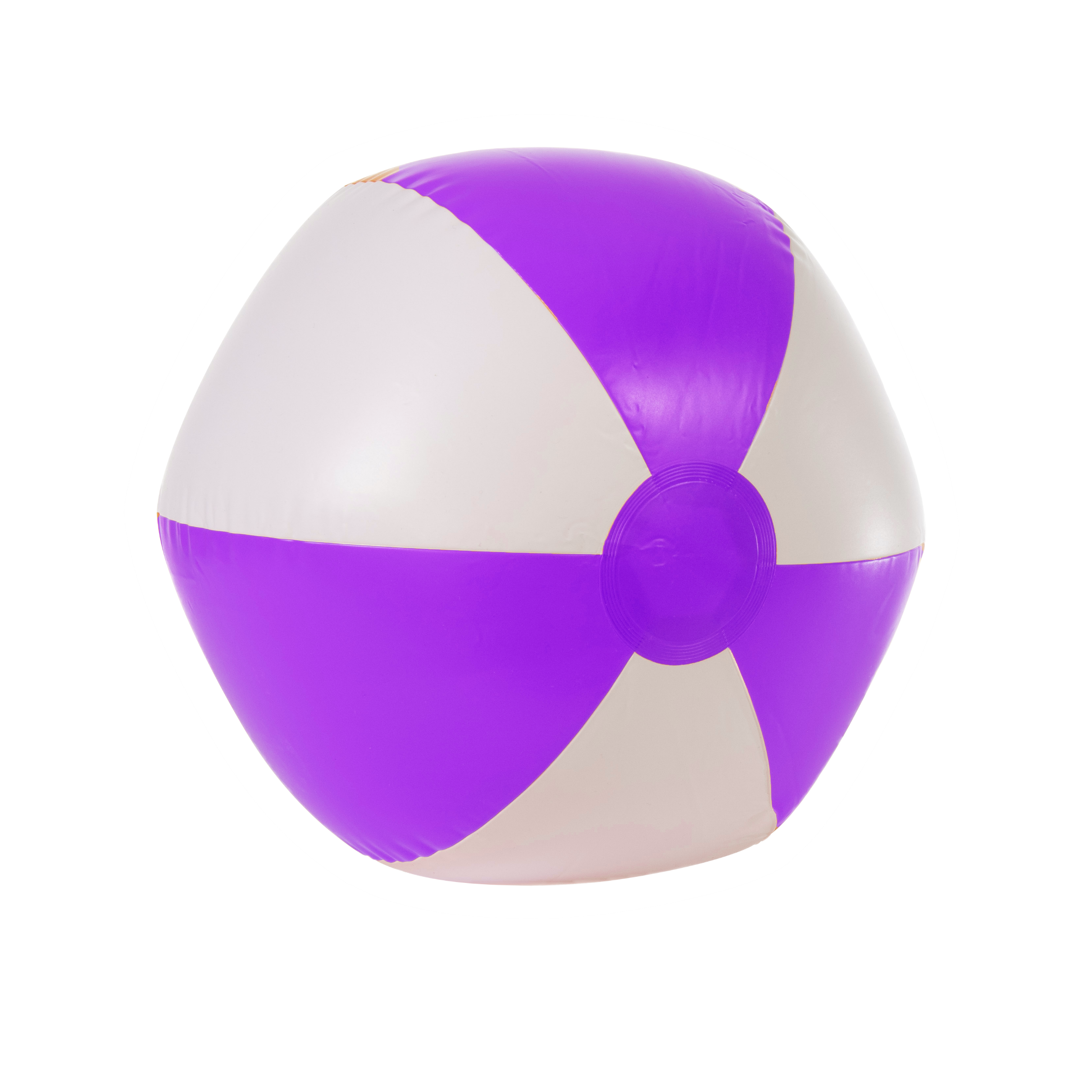 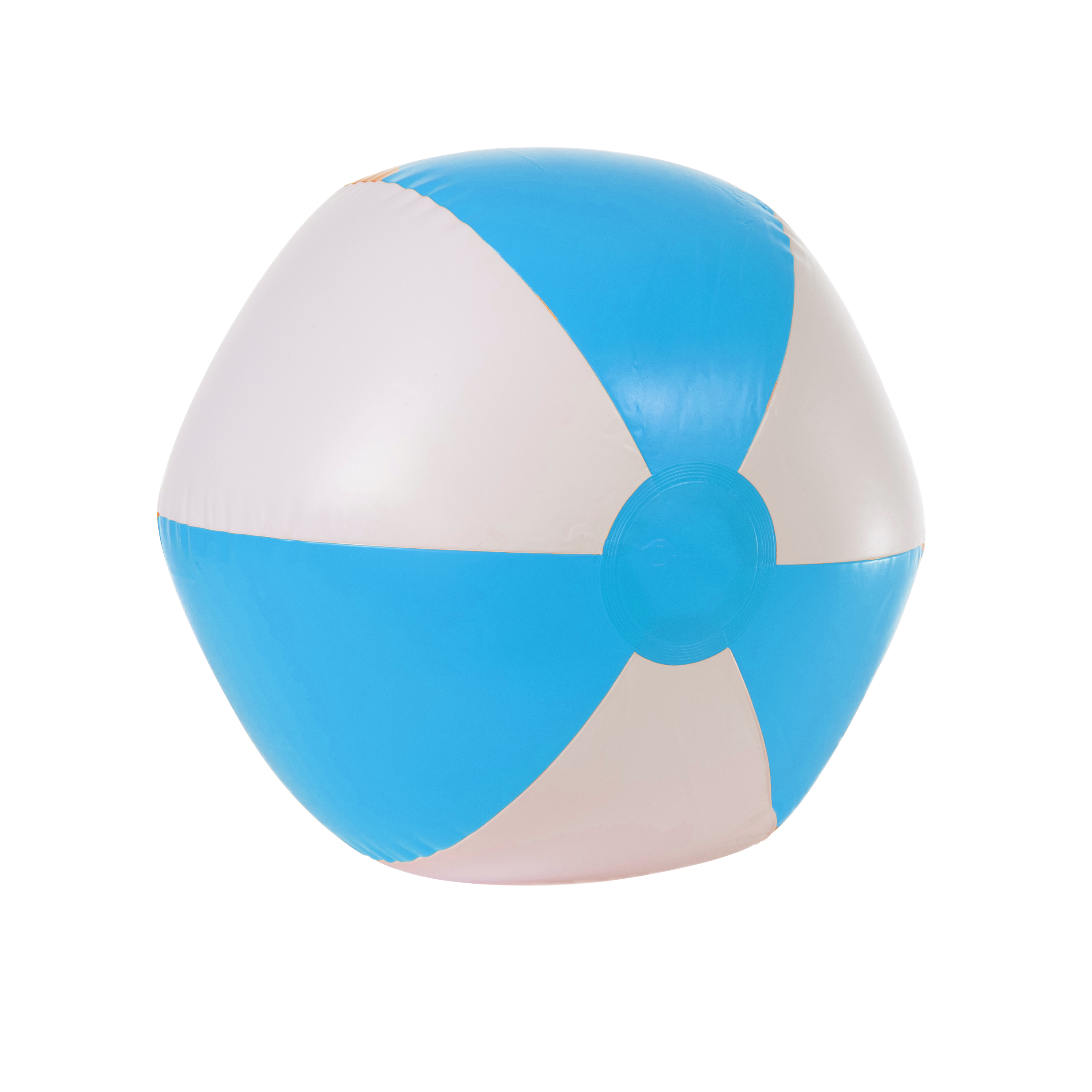 Boekjournaal

 Speel een gebeurtenis na uit het boek en maak er een live reportage van.
Stripverhaal
1 verteller vertelt, 
de rest beeldt 
een levende 
fotostrip uit.
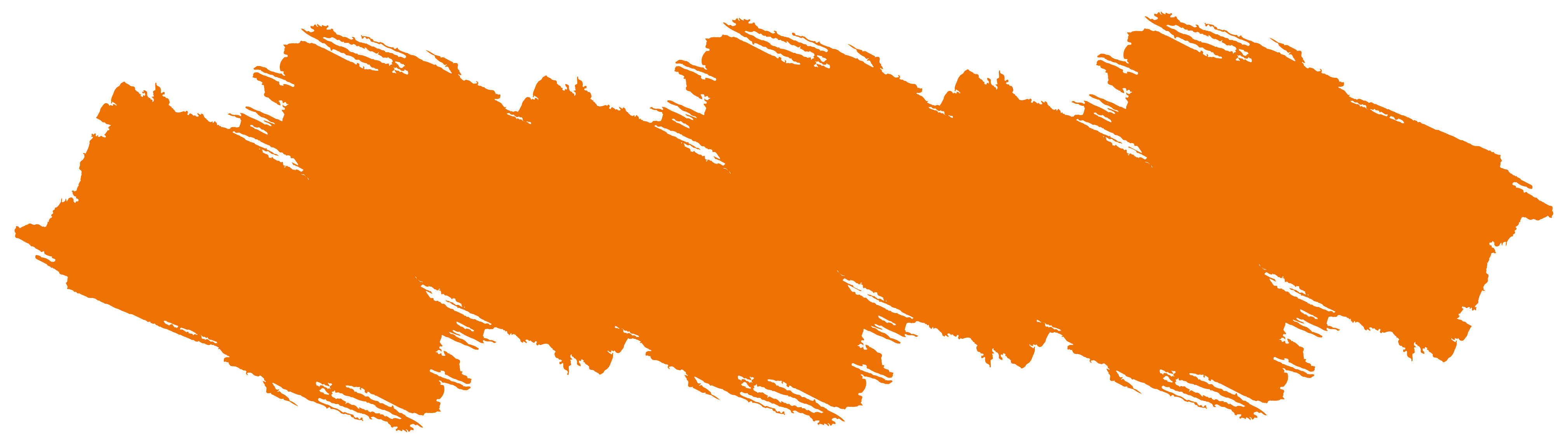 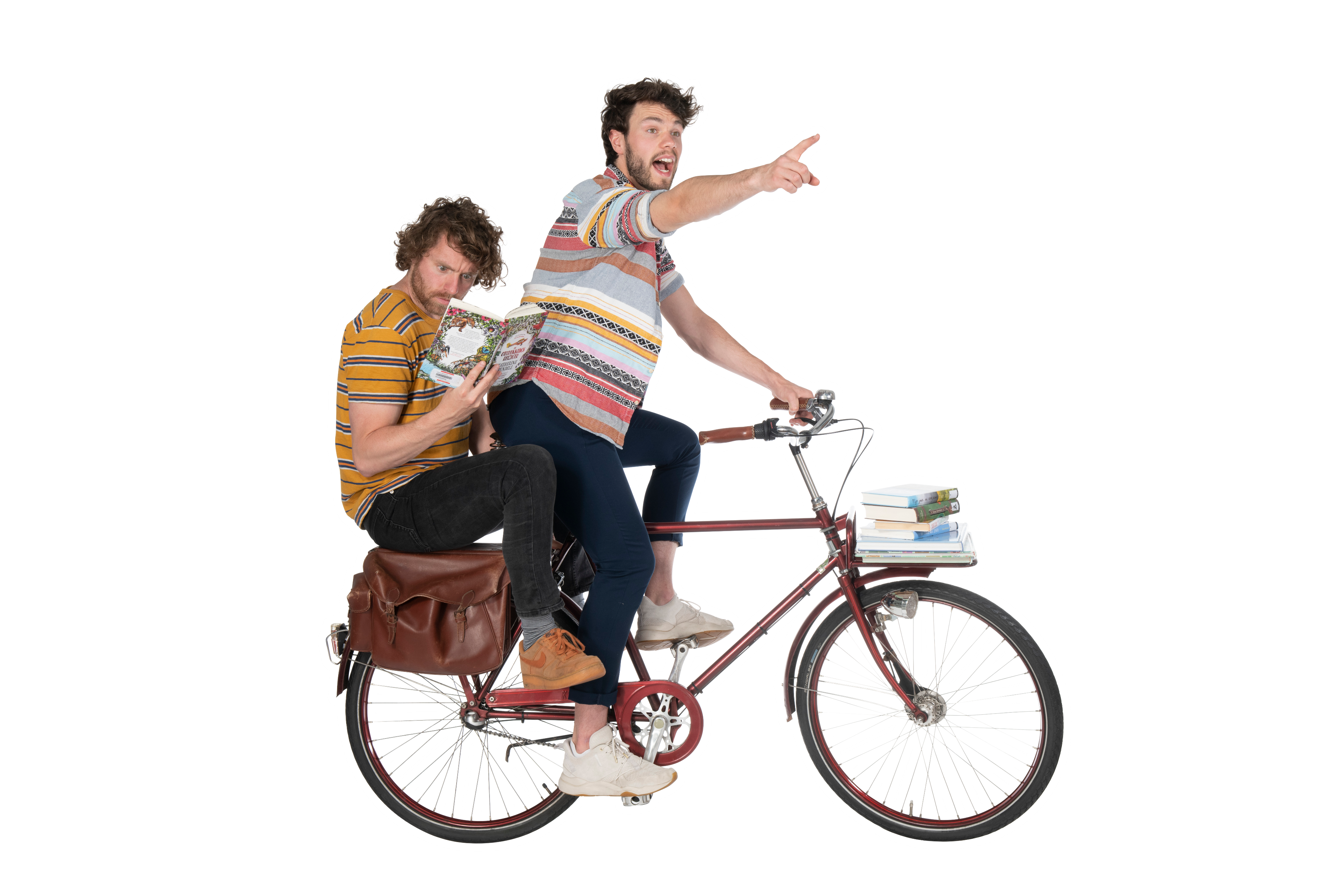 BiebBoys 
Rad der Boeken!
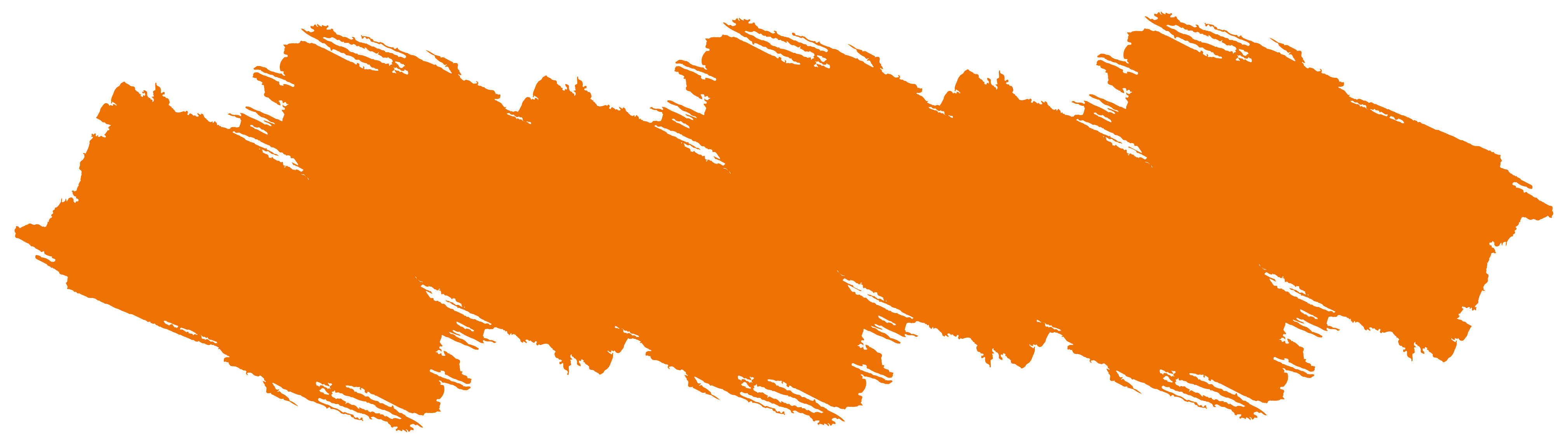